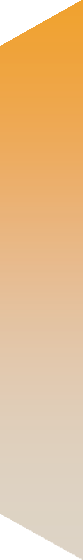 Vícerozměrné metody - cvičení
Mgr. Jan Zdražil
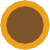 © Institut biostatistiky a analýz
Vzdálenosti
Minkowského vzdálenost
	Speciální případy: 	Manhattanská vzdálenost pro mocninu = 1
				Euklidovská vzdálenost pro mocninu = 2
				Chebyshevova vzdálenost pro mocnicnu = ∞
Euklidovská vzdálenost: 
Výhody: 	Snadno představitelná a interpretovatelná
Nevýhody:	Závislá na měřítku
			Nezvládá „děravá data“
			Nevhodná pro velmi mnohorozměrná data
Manhattanská vzdálenost: 
Výhody: 	Solidní na „děravá“ data
			Lepší než Euklid na velmi mnohorozměrná data
			Klade menší důraz na outliery (celkově o něco robustnější na 			„problémy“)
Nevýhody:	Neintuitivní interpretace
2
Vzdálenosti
Nejlepší na „děravá“ data je Cosinová vzdálenost
Mahalanobisova vzdálenost
	Měří vzdálenost mezi bodem a rozdělením, přičemž bere v potaz 	korelace v datasetu
	Nejčastěji se využívá pro detekci anomálií (např. vícerozměrné odlehlé 	hodnoty)
Canberrská vzdálenost
	Dává větší důraz na rozdíly mezi malými hodnotami (-> sensitivní na 	vzácné jevy)
	Je sensitivnější k relativní velikosti hodnot než k jejich absolutní 	hodnotě (což může pomoct při porovnávání hodnot s různým 	měřítkem)
	Používá se např. u seřazených seznamů
2
Podobnosti
Chí-kvadrát
	Slouží pro kvantifikování rozdílnosti mezi dvěma rozděleními 	pravděpodobnosti v datech
	Je Zvlášť efektivní pro kategoriální data a často využíván pro analýzu	 obrazu, ML, …
	Ne nesymetrický (! Záleží na tom, jestli zkoumáme vzdálenost X od Y 	nebo Y od X)
	Zjednodušeně řečeno měří míru neshody mezi pozorovanými  	a 	očekávanými daty
Ostatní koeficienty (Jaccard, Sokalům-Michenerův, Dice-Sørensen, …
	mají každý své výhody a nevýhody.
	Při výběru vždycky zhodnoťme, jak moc je pro nás zásadní současná 	shoda a současná neshoda (pozor na double zero problém) -> bude se lišit 	v různých oblastech jako např. genetika, ekologie, …
2
Příklad 1 – Vzdálenosti
Zadání: Zjistěte, zda má subjekt 𝐱0 =
3,5	9	kratší vzdálenost k subjektu
𝐱1 =	3	8	či k subjektu 𝐱2 =	4	10	pomocí Euklidovy, Hammingovy
(manhattanské), Čebyševovy a Canberrské metriky.

Vizualizace:
11
x2


x0


x1
10
9
8
7
1
2
3
4
5
6
2
Příklad 2 – Vzdálenosti
Zadání: Zjistěte, zda má subjekt 𝐱0 =
2	2	kratší vzdálenost k subjektu
𝐱1 =	3	3	či k subjektu 𝐱2 =	4	  8	pomocí Euklidovy, Hammingovy
(manhattanské), Čebyševovy metriky, Canberrské metriky a cosinové metriky.
2
Příklad 2 – Podobnosti
Zadání: Byla provedena segmentace bílé
Vizualizace:
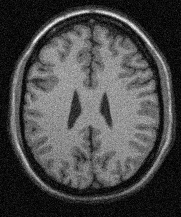 A
hmoty  v  obrazu  mozku  z  magnetické rezonance  pomocí  dvou  segmentačních metod (viz Obrázek 1). Chceme výsledky segmentace  srovnat  s  maskou  bílé
hmoty, která byla získána z atlasu mozku. Zajímá	nás	tedy	překryv	s	maskou,	na
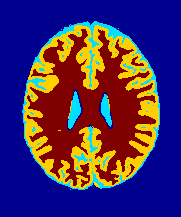 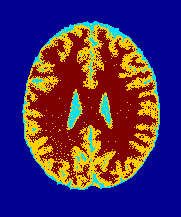 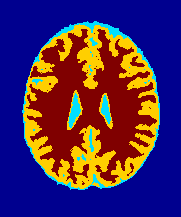 B
C
D
základě  čehož  budeme  moci  usoudit,
která metoda segmentuje obraz lépe.
Obrázek  1  Vizualizace  segmentace  bílé  hmoty pomocí  dvou  segmentačních  metod  a  jejich srovnání s atlasem mozku.
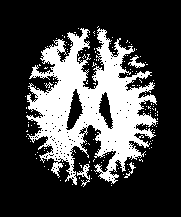 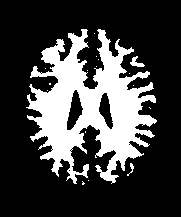 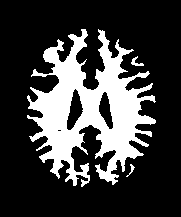 E
F
G
A)	původní obraz mozku z magnetické rezonance;
B)
segmentovaný	obraz	pomocí	metody
k-průměrů;
C)	segmentovaný
obraz	pomocí	metody	k-
nejbližších sousedů (k-NN);
obraz segmentovaný na základě atlasu mozku;
obraz bílé hmoty vzniklý prahováním obrazu B (tzn. na základě metody k-průměrů);
obraz bílé hmoty mozkové vzniklý prahováním obrazu C (tzn. na základě metody k-NN);
obraz bílé hmoty mozkové vzniklý prahováním obrazu D (tzn. na základě atlasu mozku).
V obrazech B až D tmavě červená barva značí bílou hmotu, žlutá značí šedou hmotu, světle modrá  značí  mozkomíšní  mok  a  tmavě
modrá značí pozadí.
9
Příklad 2 – Podobnosti – řešení
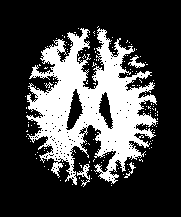 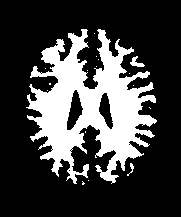 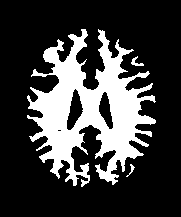 E
F
G
Počty voxelů označených jako bílá
hmota   pomocí   segmentačních metod a jejich srovnání s maskou sumarizujeme:
Tabulka	1.	Sumarizace	počtu	voxelů
Tabulka	2.	Sumarizace	počtu	voxelů
označených	a	neoznačených	jako	bílá
označených	a	neoznačených	jako	bílá
hmota na základě segmentace metodou
k-průměrů a na základě masky.
hmota na základě segmentace metodou k-nejbližších  sousedů  a  na  základě masky.
𝐱1 - vektor počtu voxelů neoznačených jako bílá hmota (0) a počtu voxelů označených jako bílá hmota (1) na základě segmentace metodou k-průměrů;
𝐱2 - vektor počtu voxelů neoznačených a označených jako bílá hmota na základě segmentace metodou k-nejbližších sousedů;
𝐲 je vektor počtu voxelů neoznačených a označených jako bílá hmota na základě masky.
10